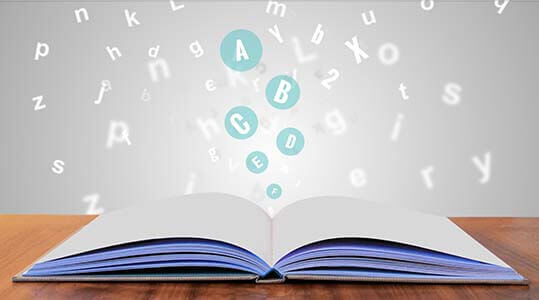 Презентации
rebus1.com
тестирование
конструкторы
plickers.com
kahoot.com (it)
ZipGrade
edpuzzle.com
prezi.com
canva.com
figma.com
crello.com
Learningapps.org
Puzzlecup.com
LMS
classdojo.com
classroom.google.com
learme.ru
your-study.ru